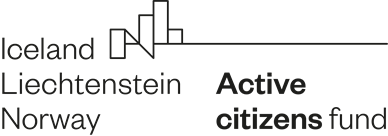 Литовский Морской музей и дельфинарийSvetlana GorbatšovaMTÜ Sotsiaaltöö ArenduskeskusProjekt  „Narva linna laste ja peredega tegelevate organisatsioonide koostöö-võrgustiku loomine“
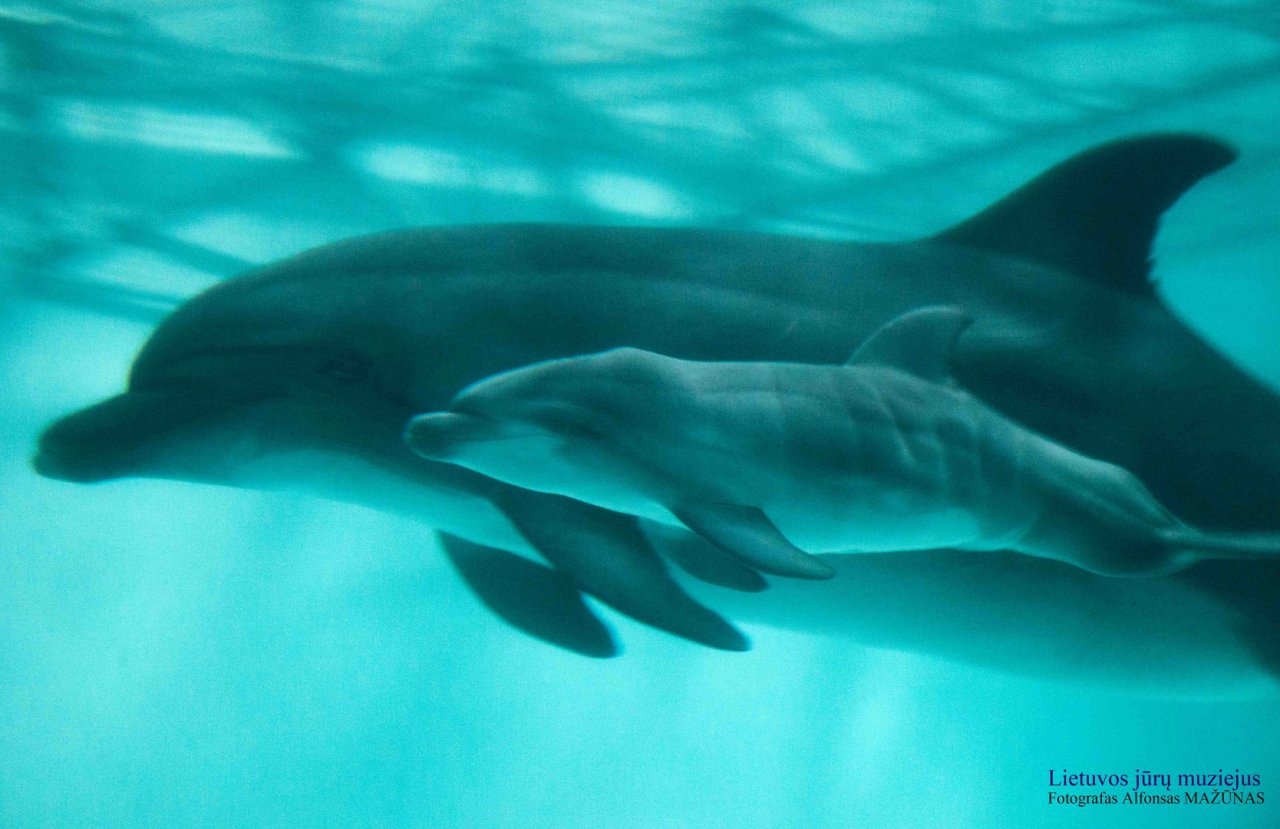 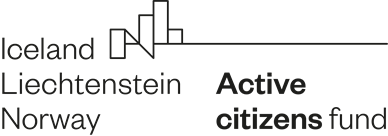 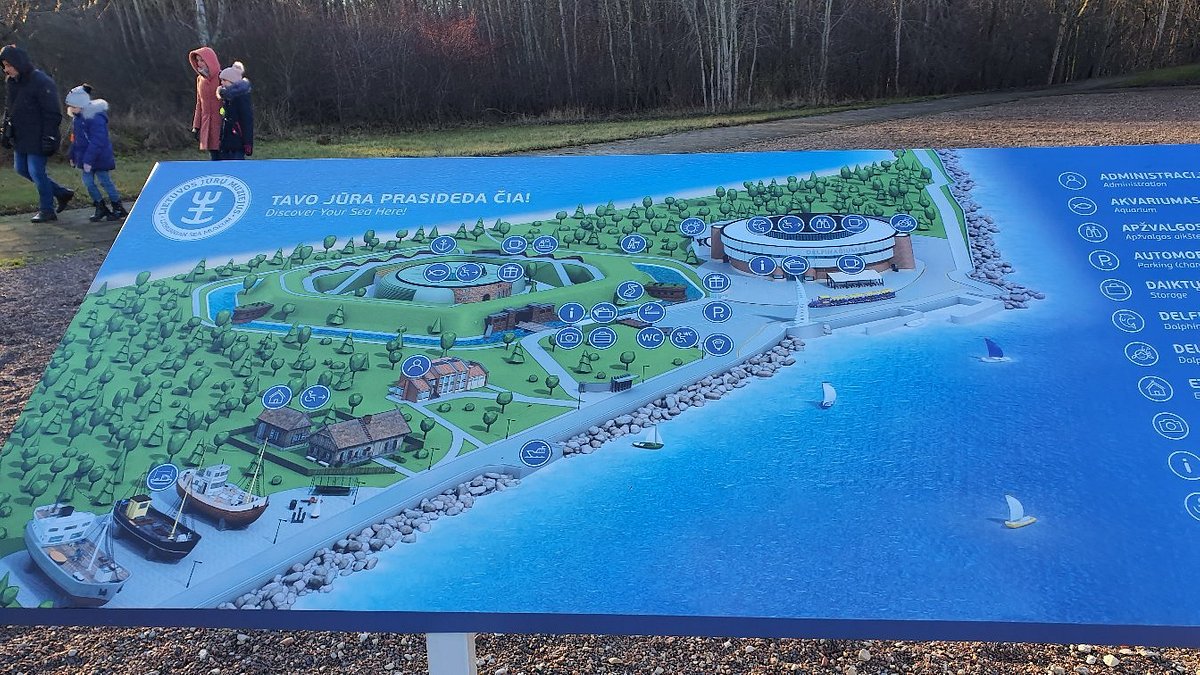 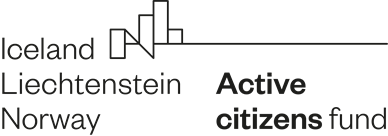 Отдел дельфинотерапииЗаведующая отделом др. Brigita Kreivinienė
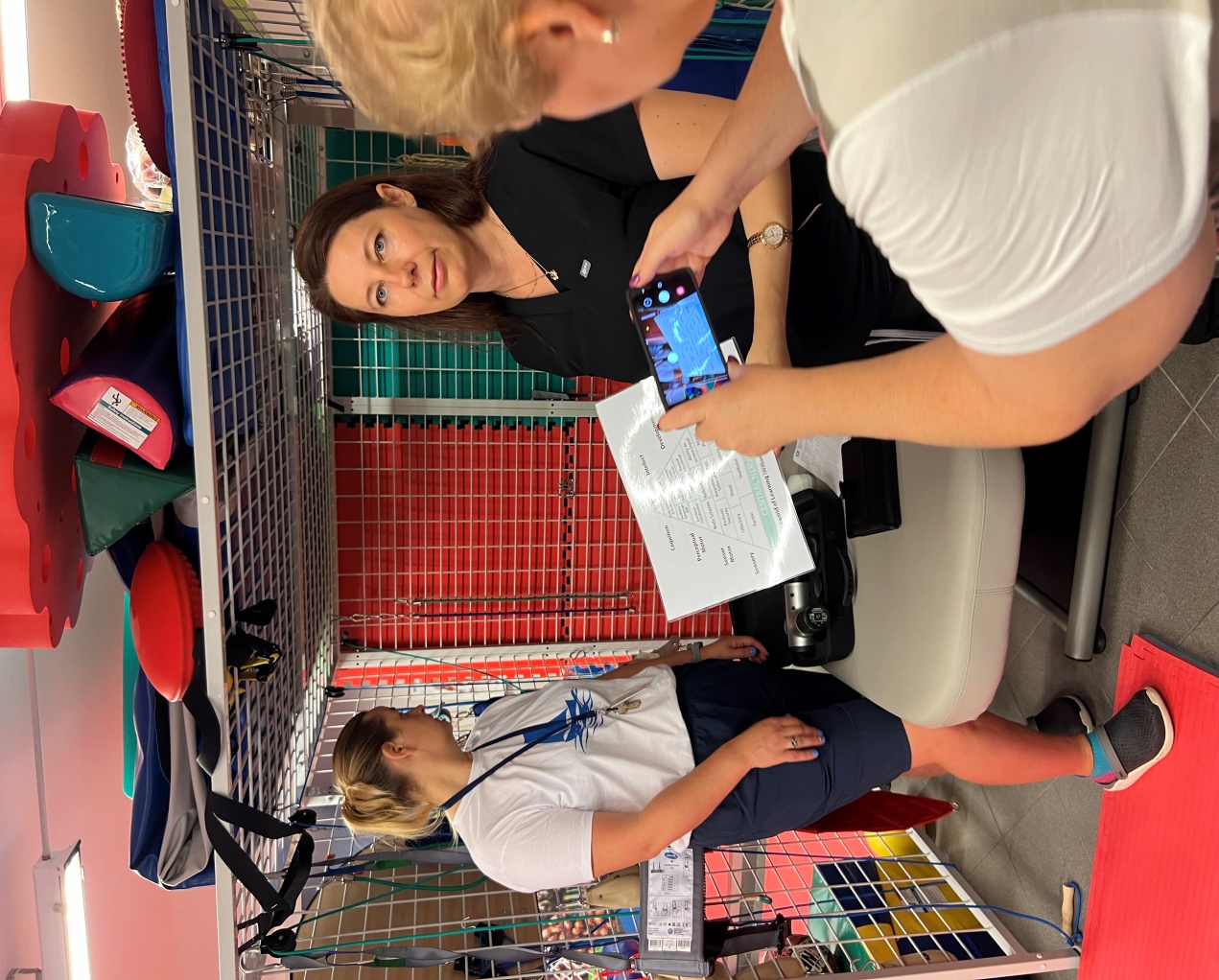 в работе музея всегда участвуют практиканты и   волонтеры  с педагогическим образованием.
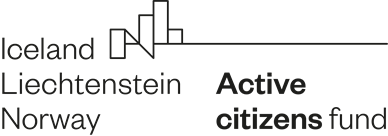 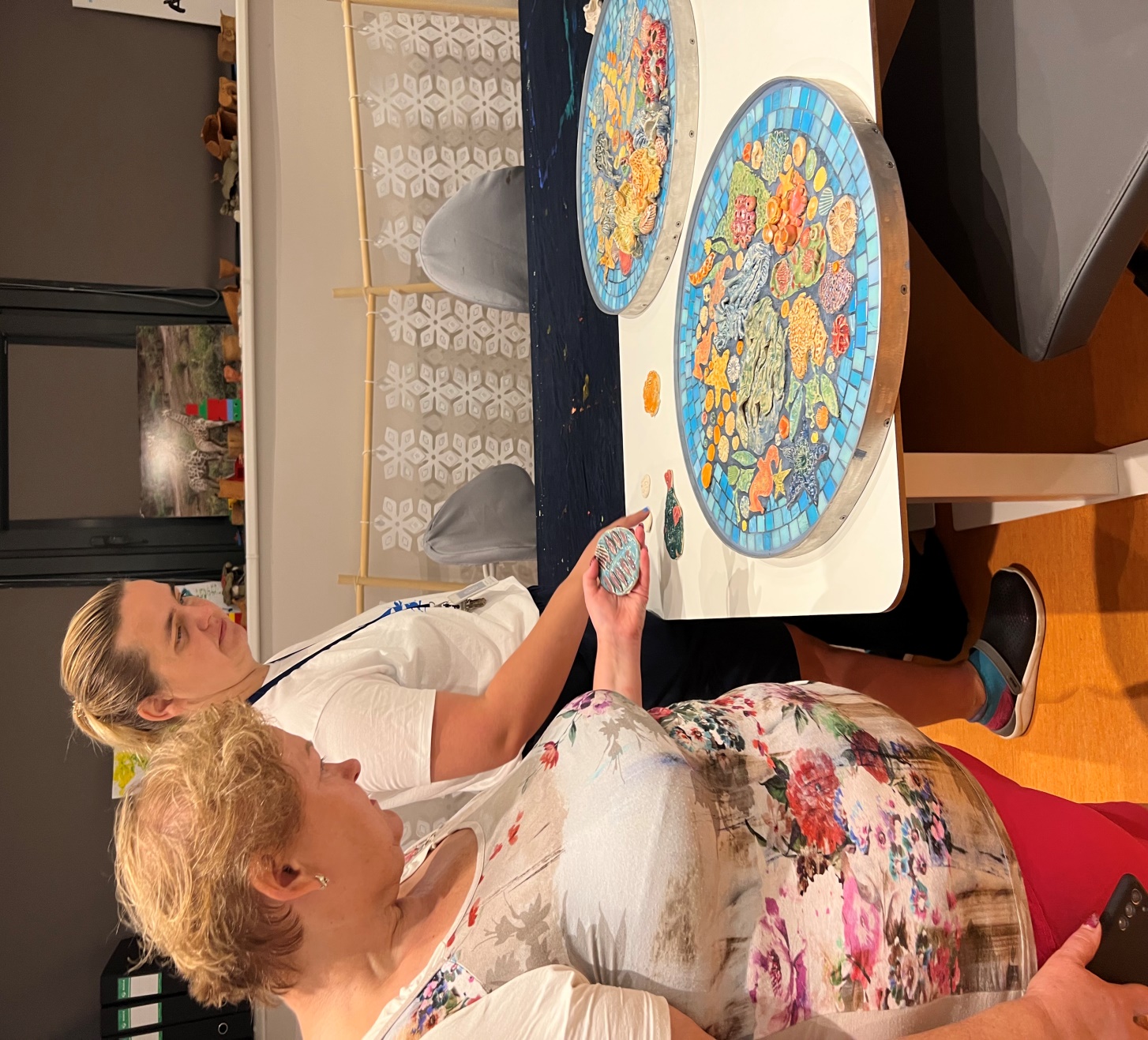 С детьми волонтеры делают различные поделки
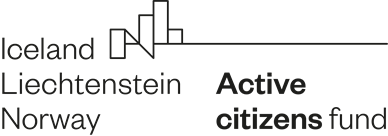 Песочная терапия
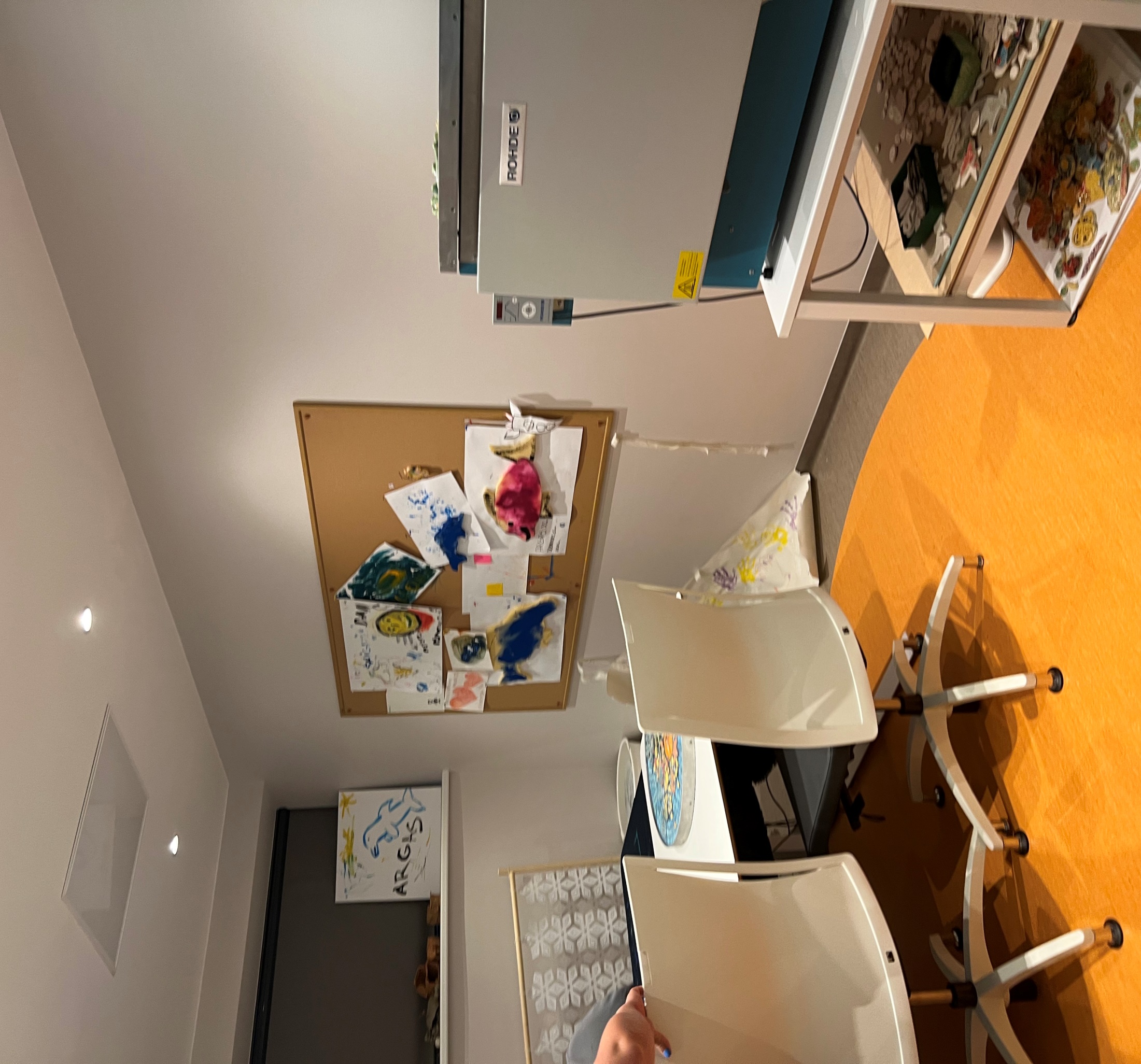 .
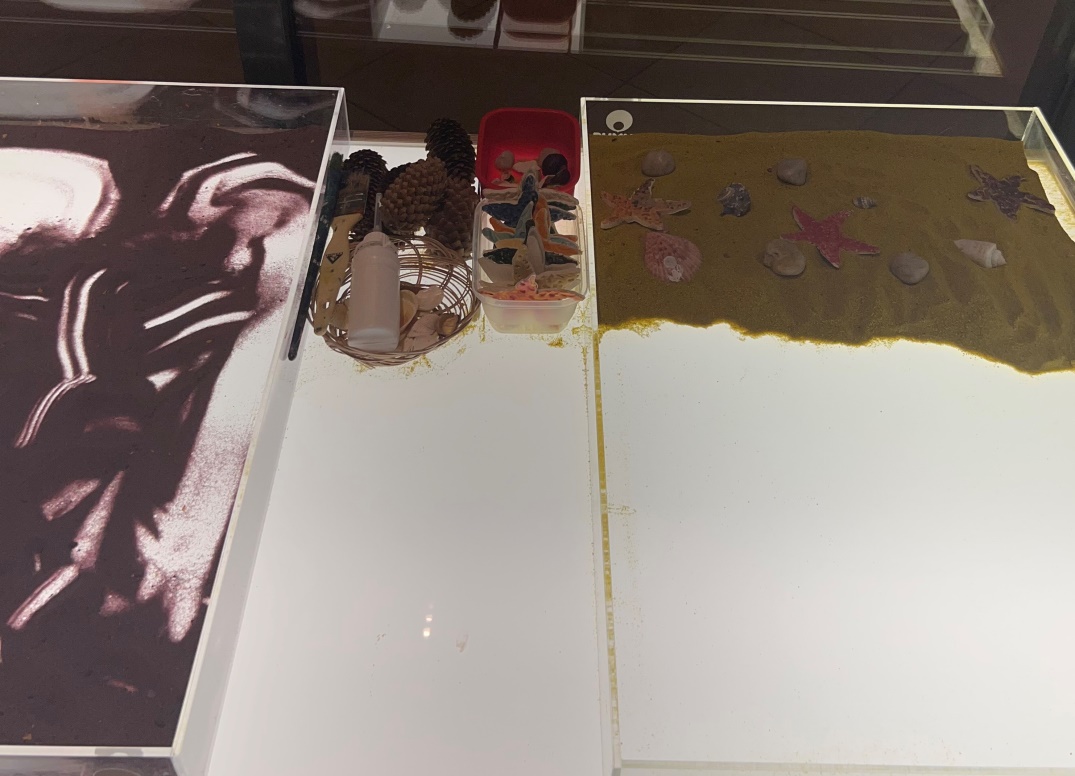 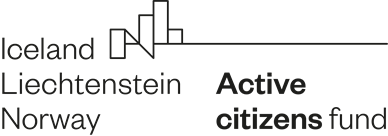 Работа  перед дельфинотерапией  начинается с проверки на тактильность
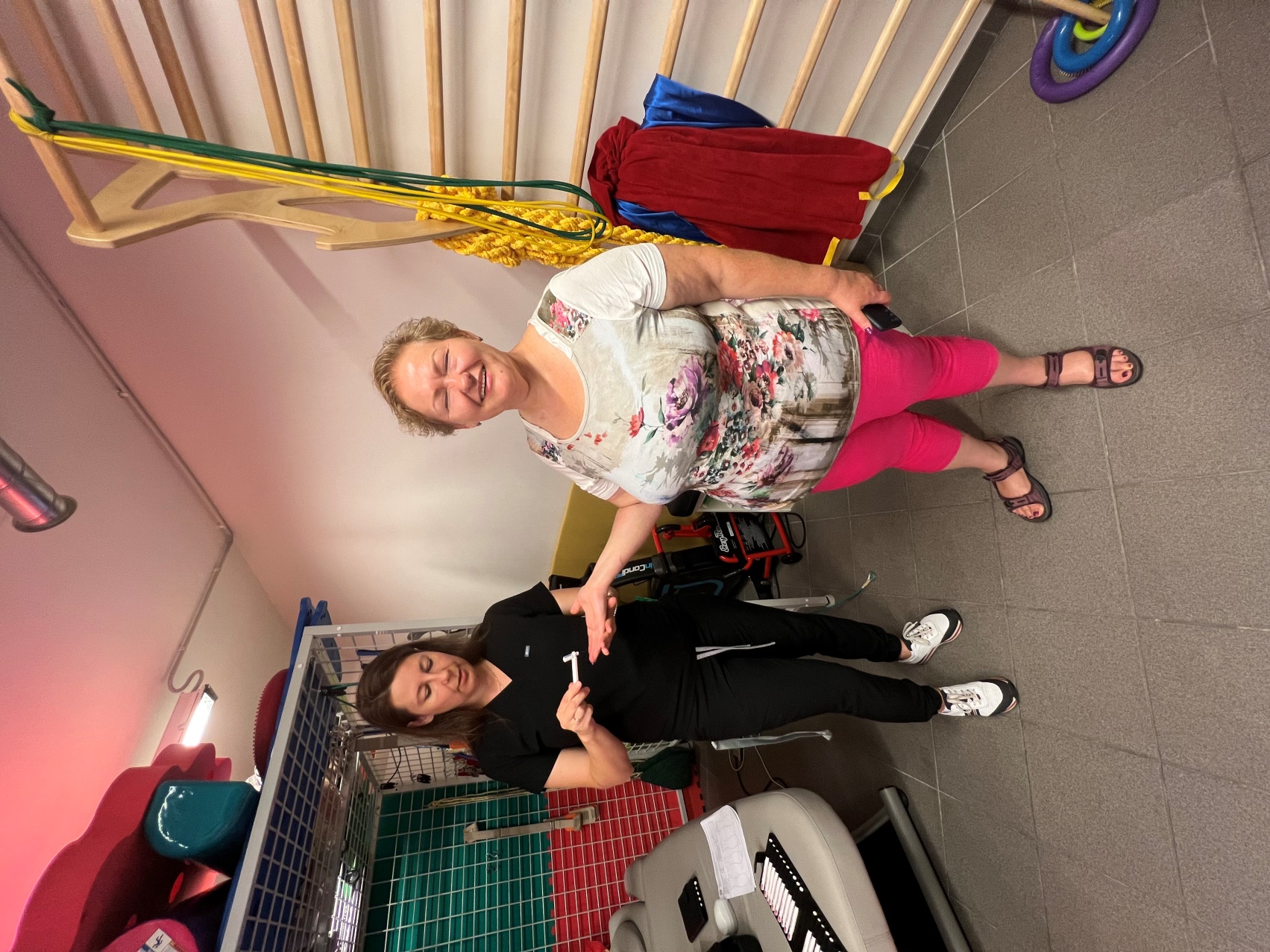 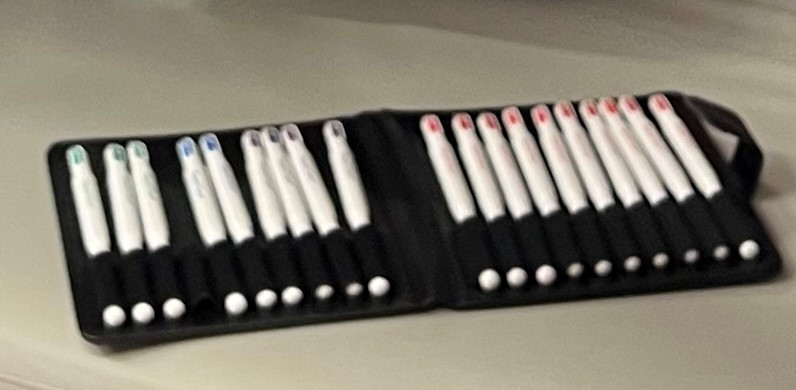 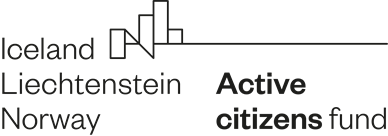 Пет- терапия
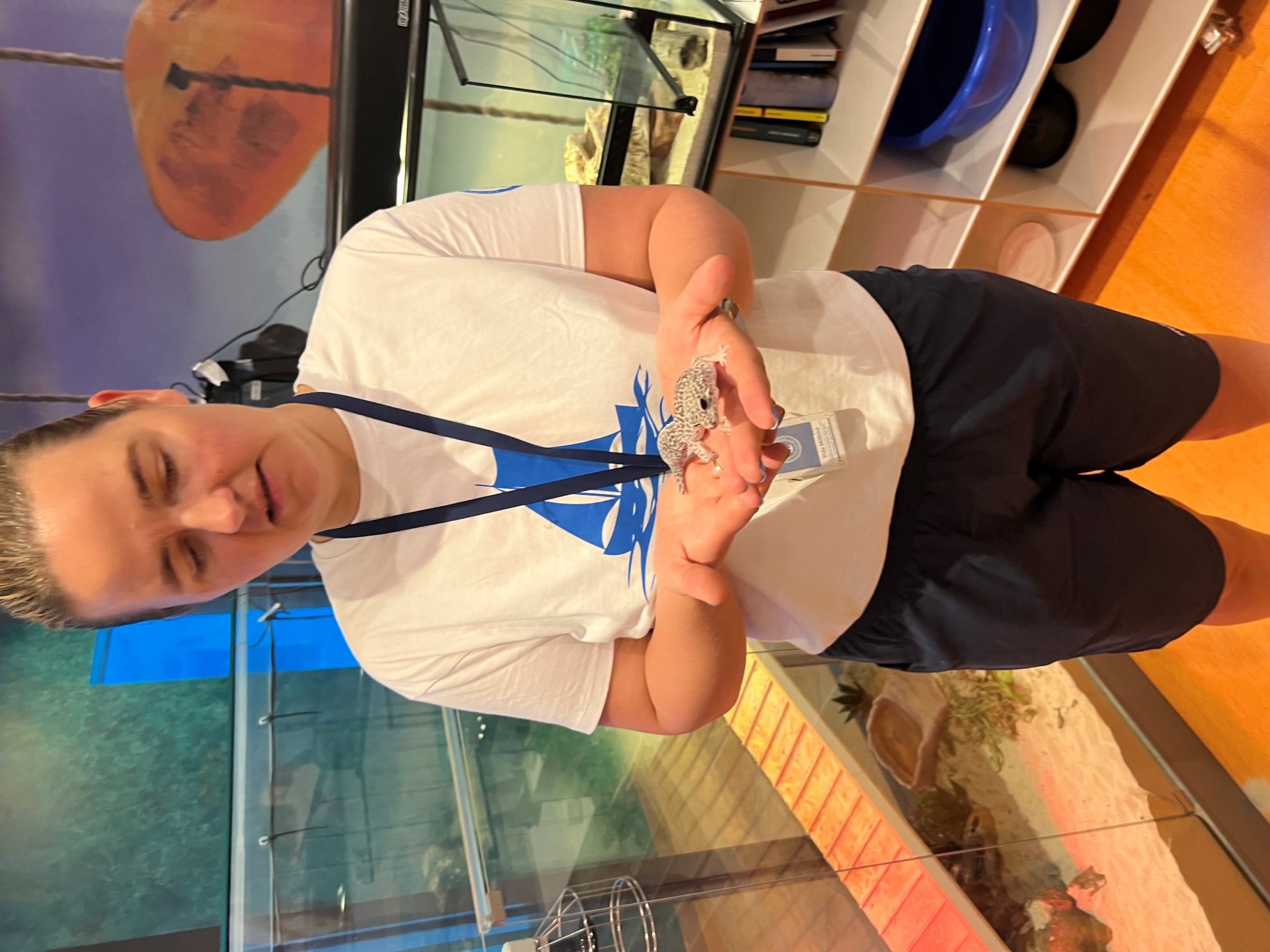 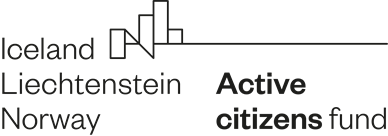 Колбы для сжатия тела
И панели различной шероховатости
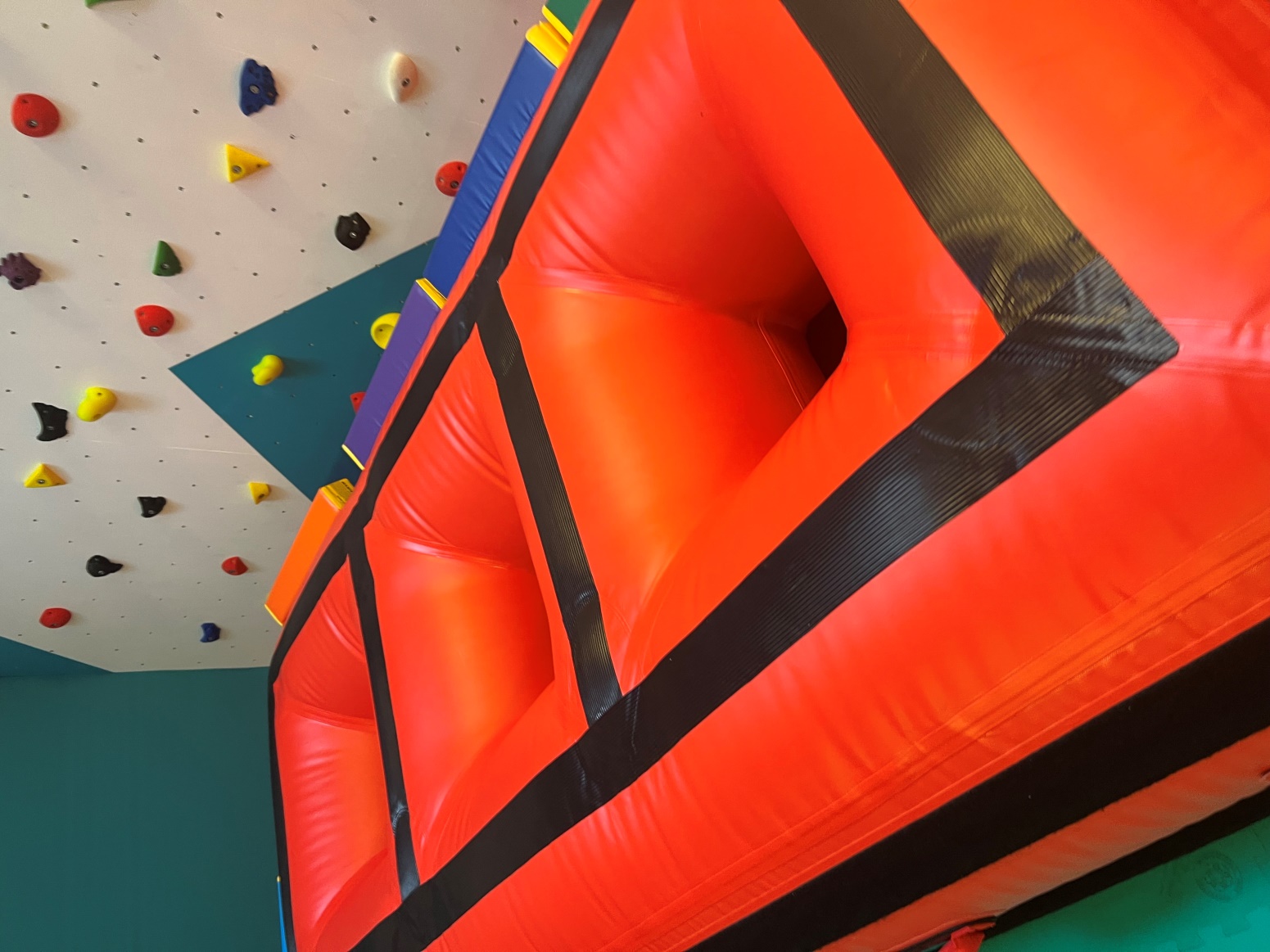 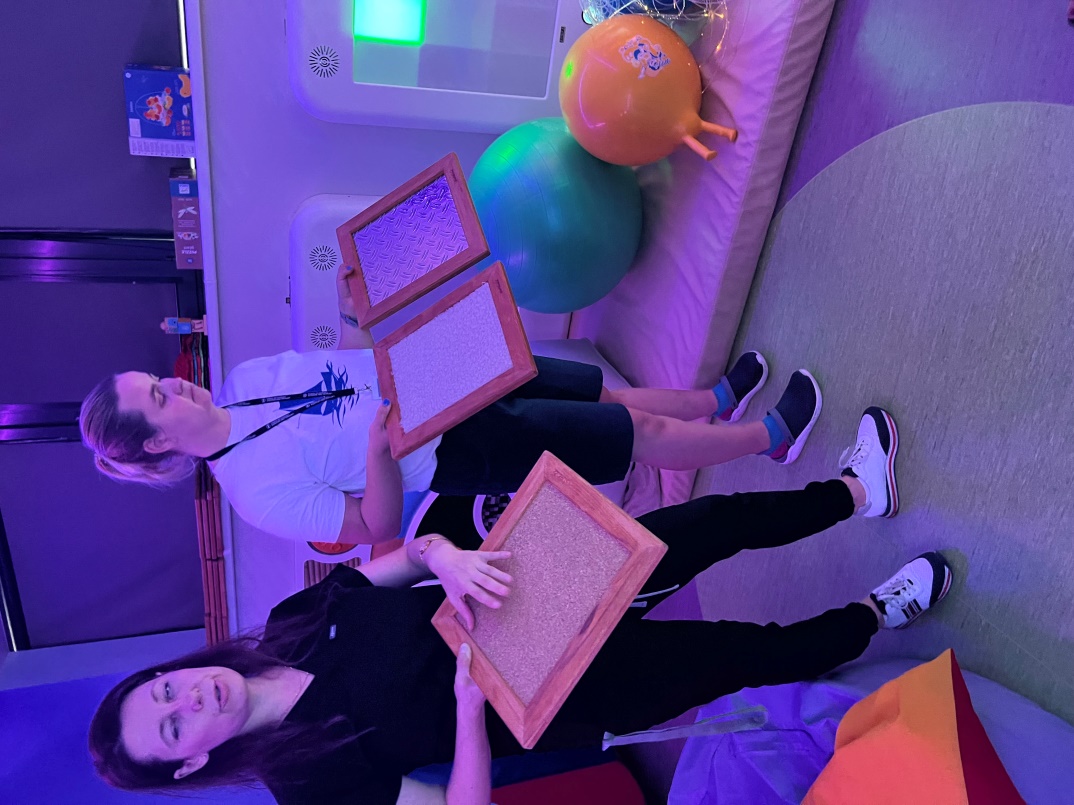 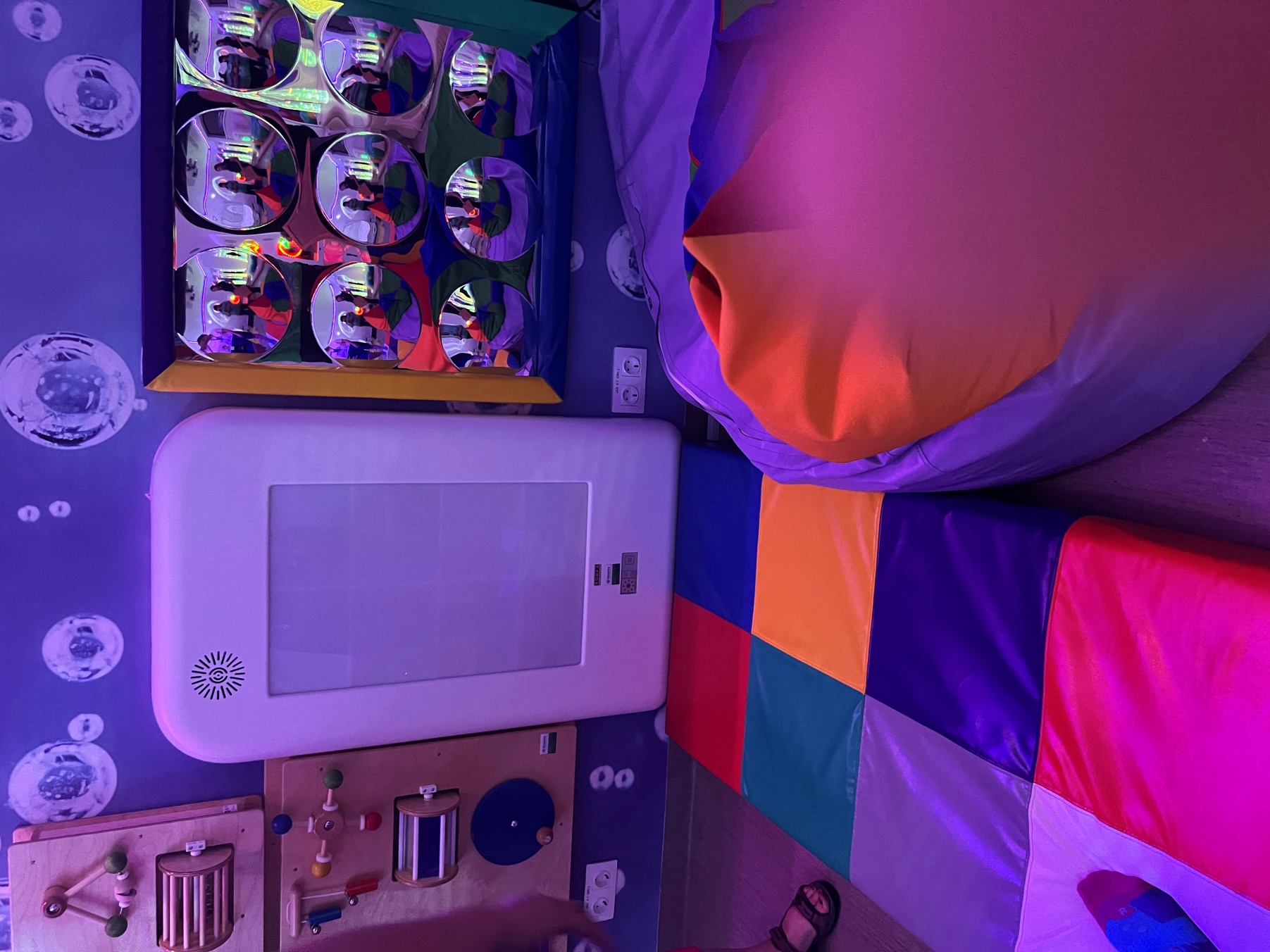 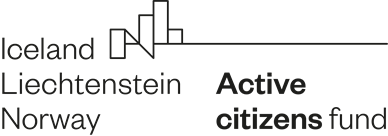 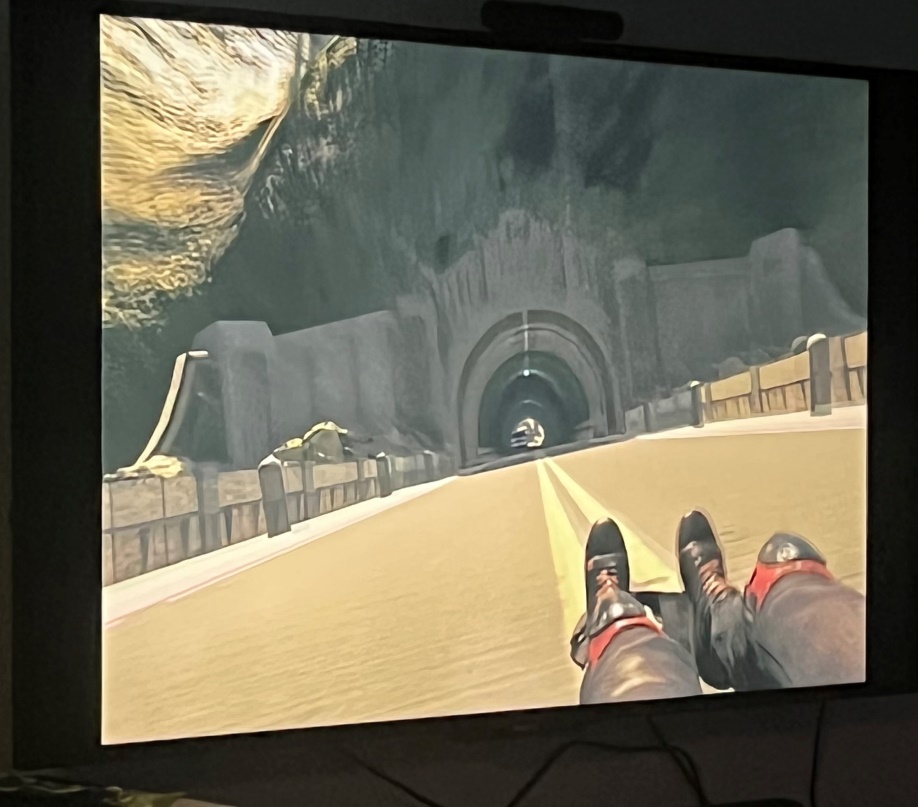 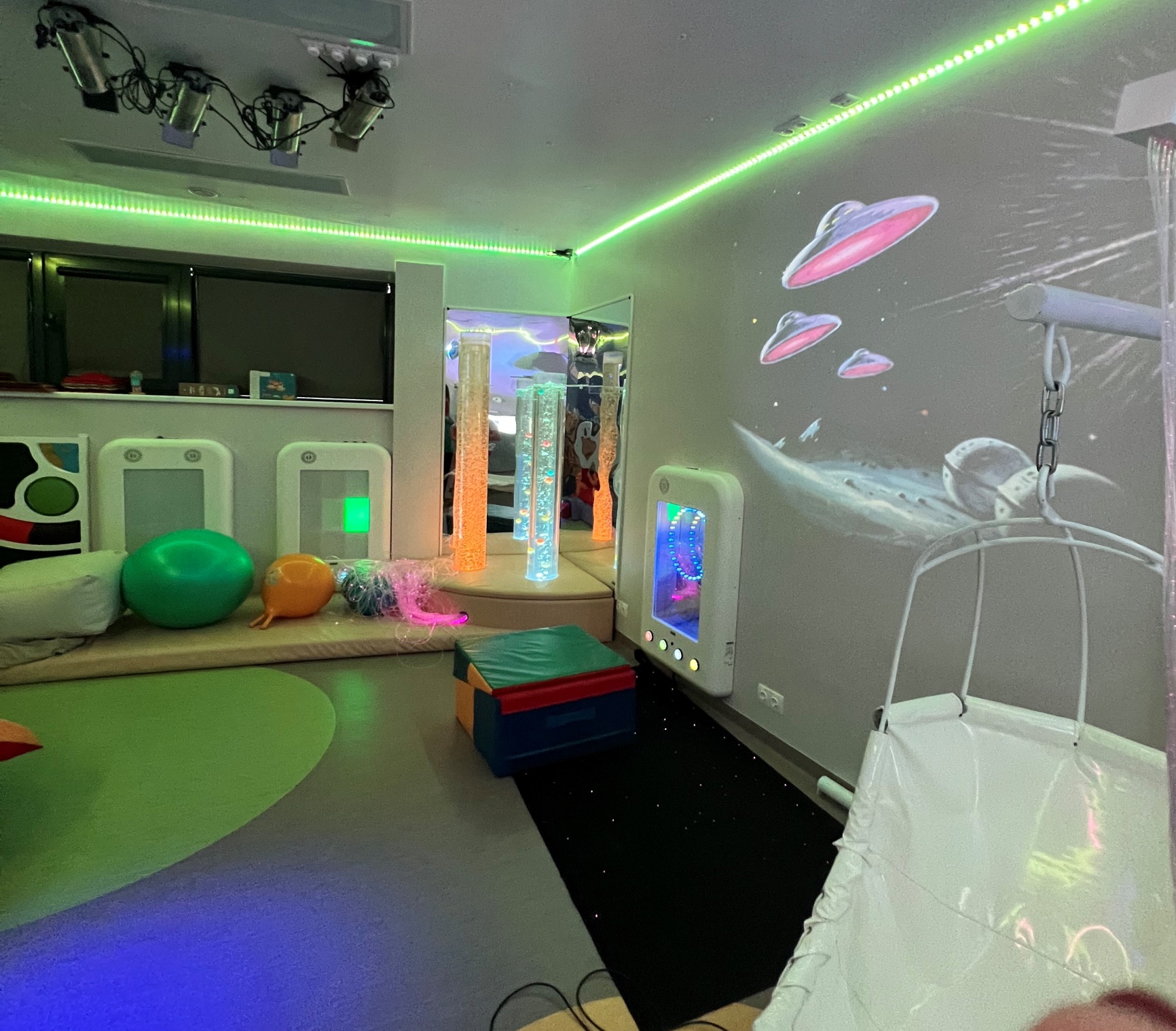 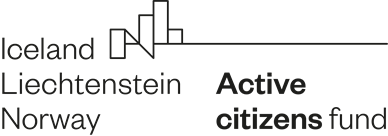 спортзалы
.
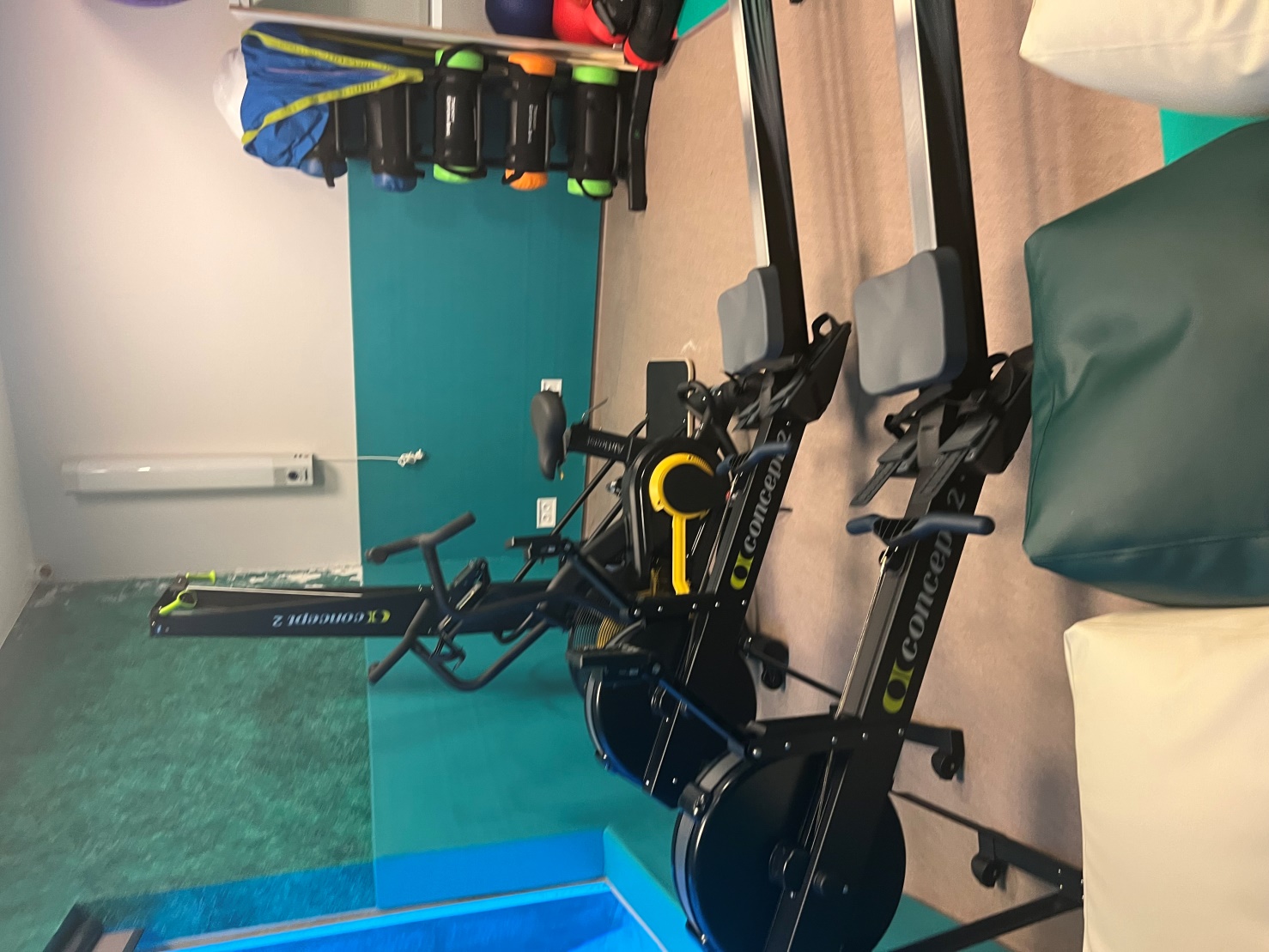 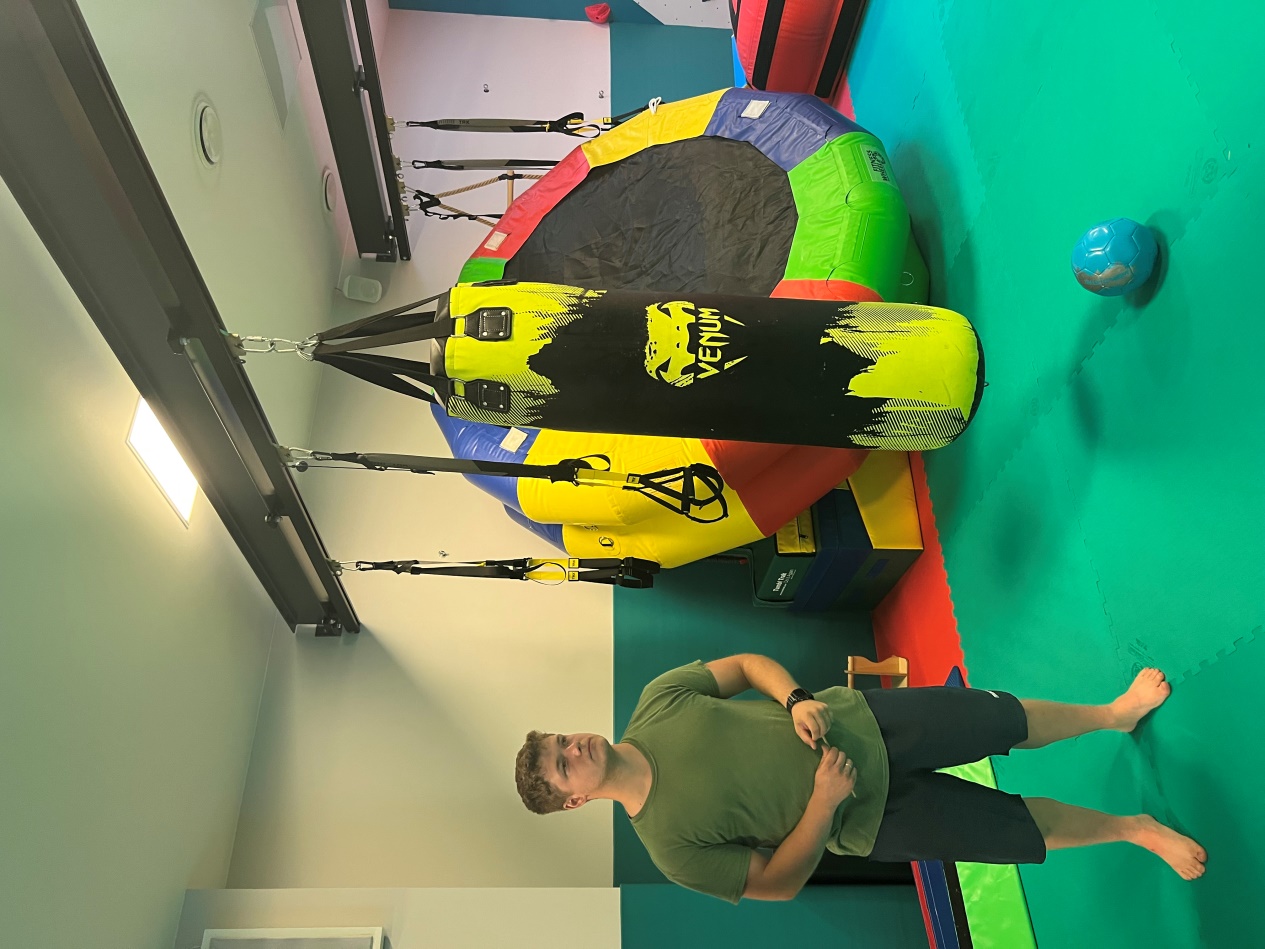 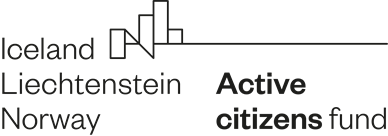 Упражнения для развития  внимания, мышления, памяти.
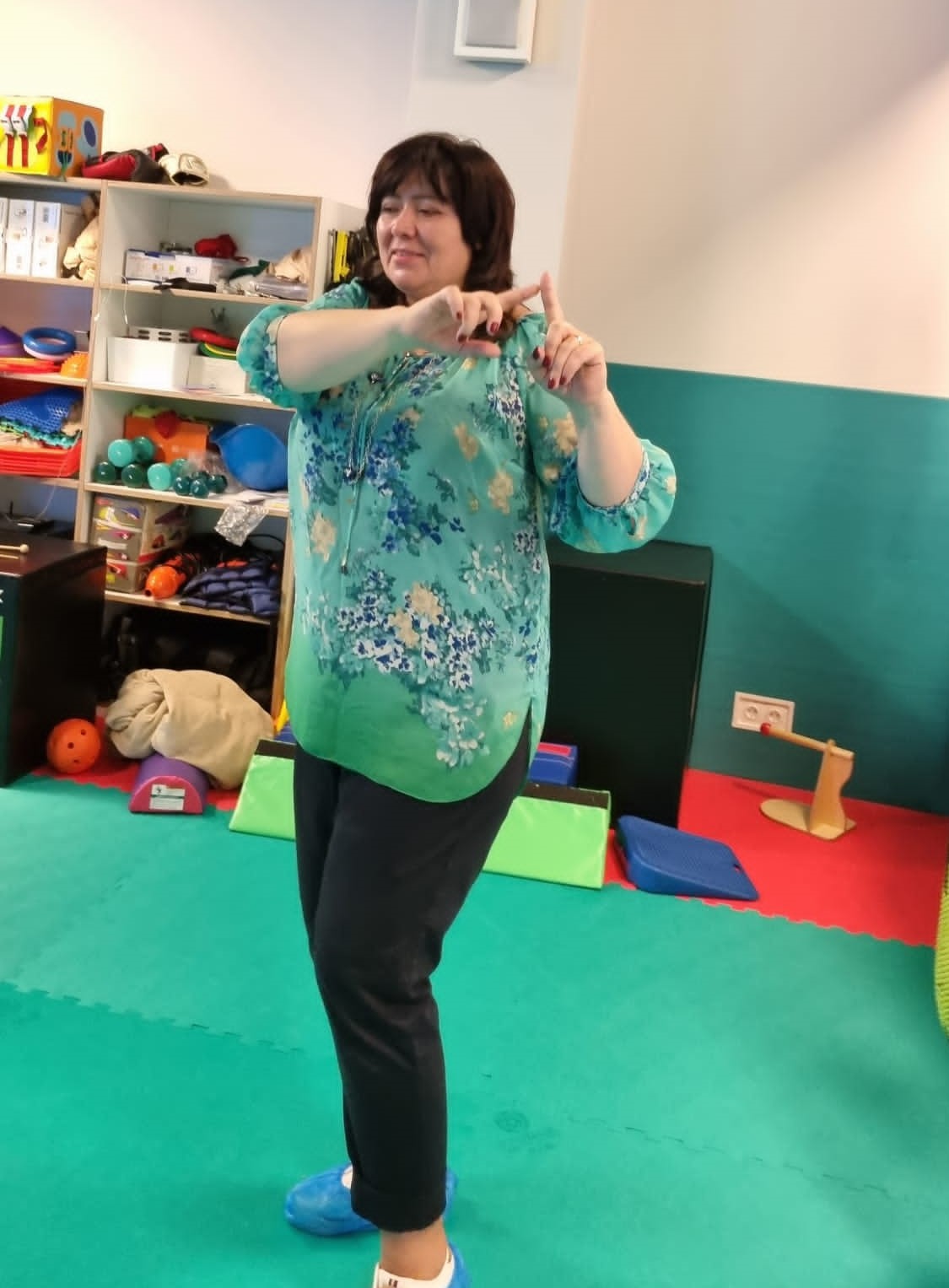 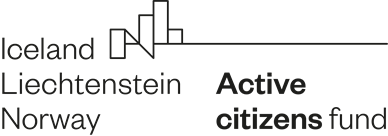 Кабинеты оборудованы специальной мебелью
.
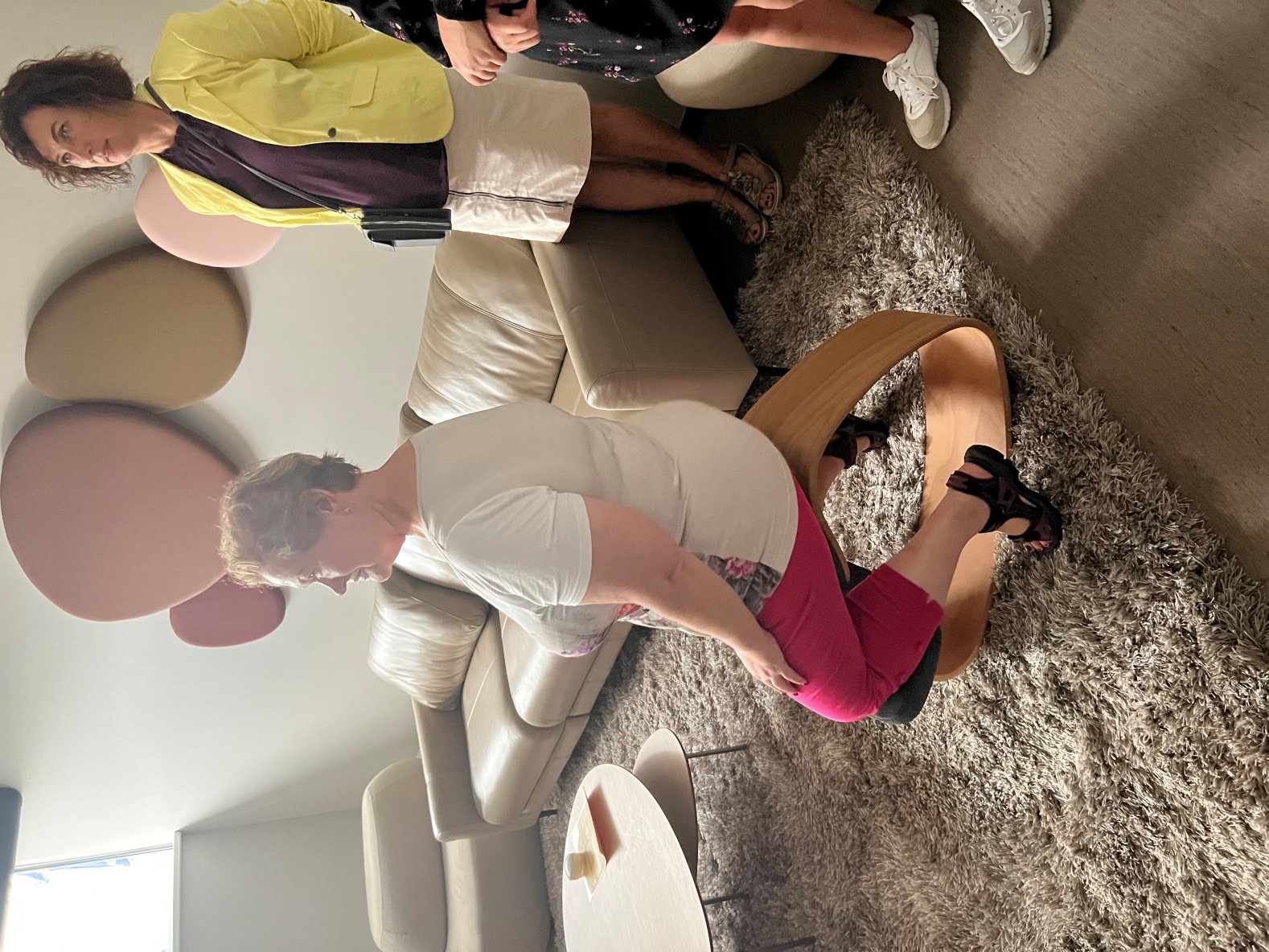 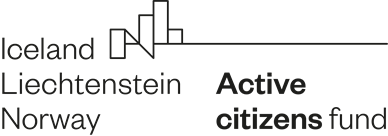 Обучение бытовым навыкам
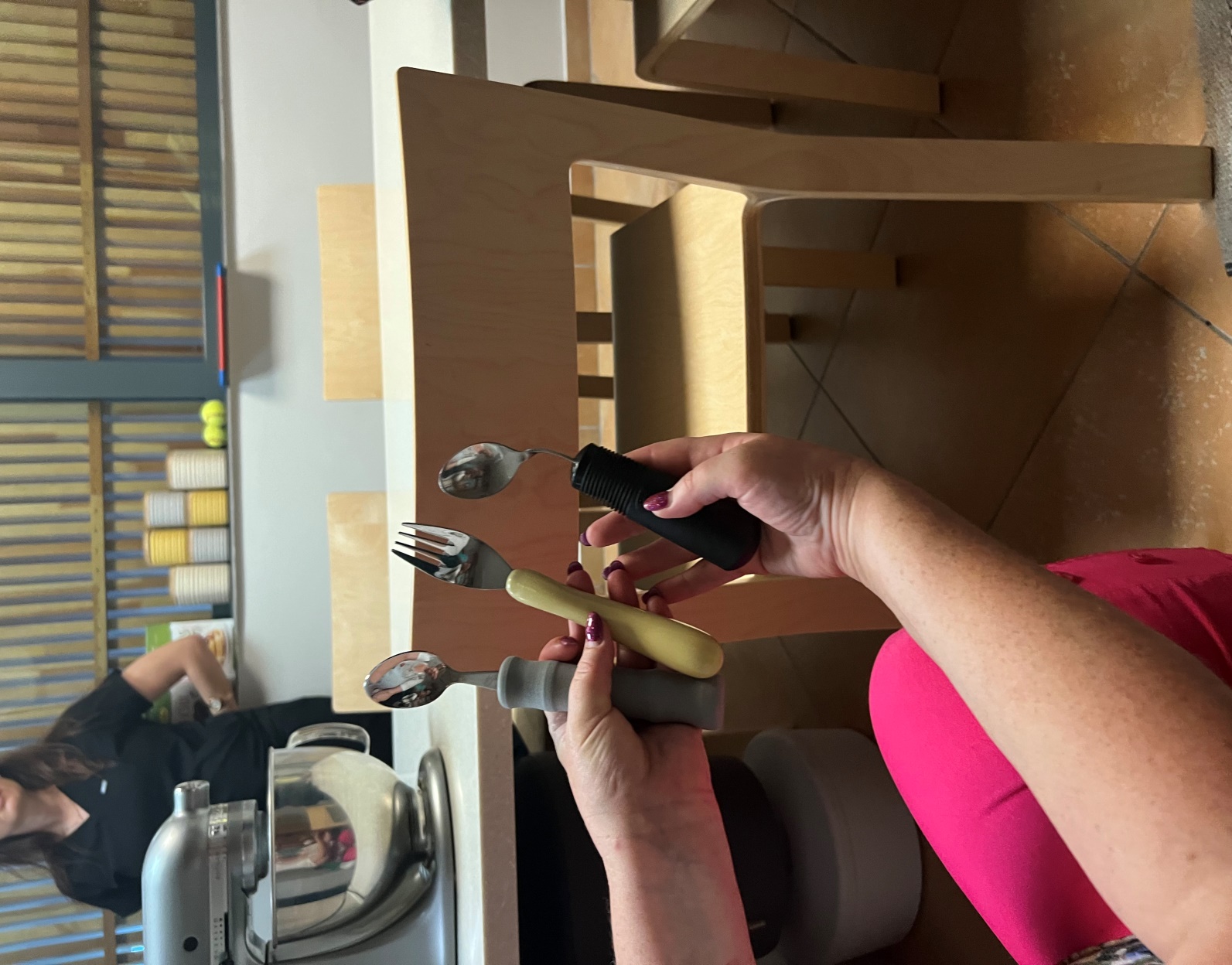 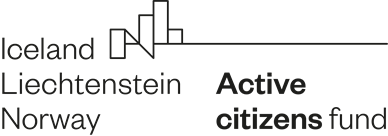 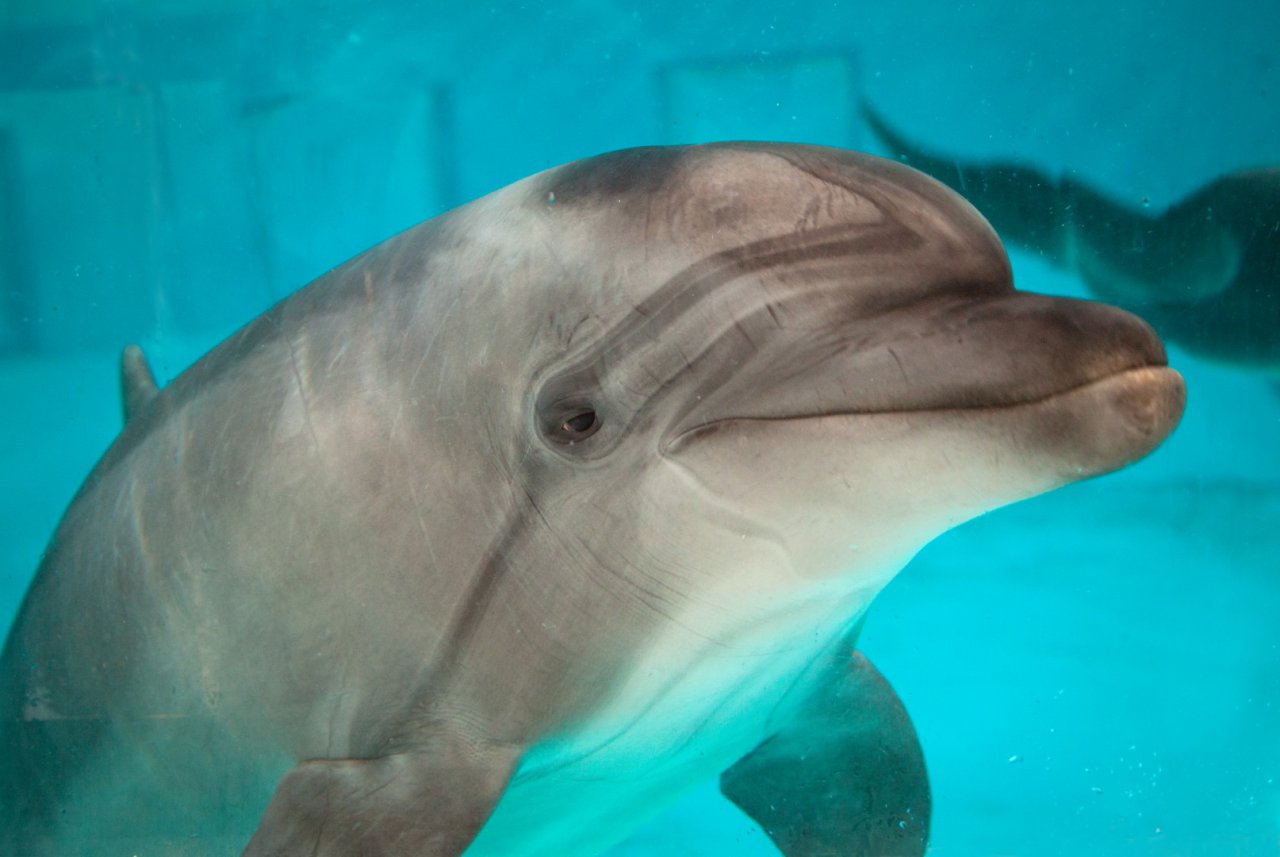 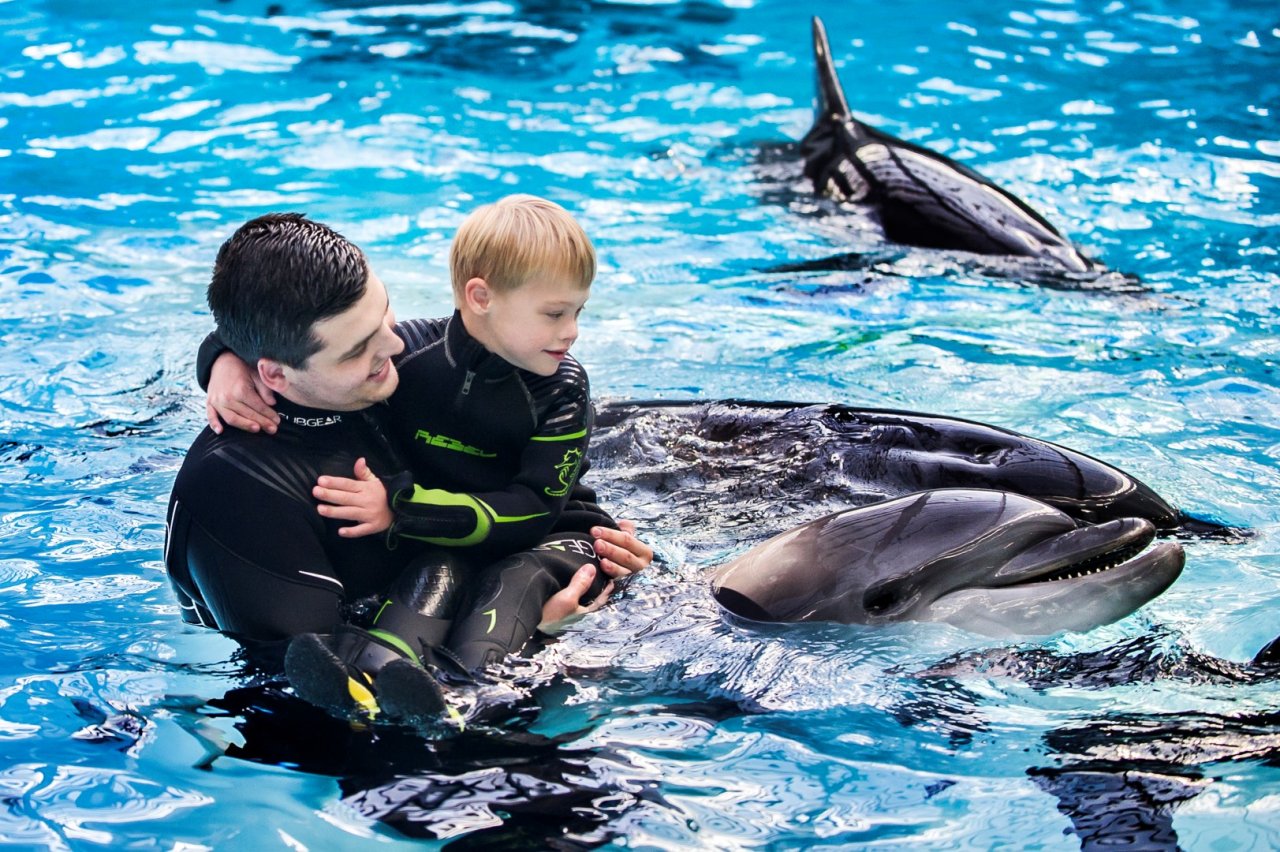